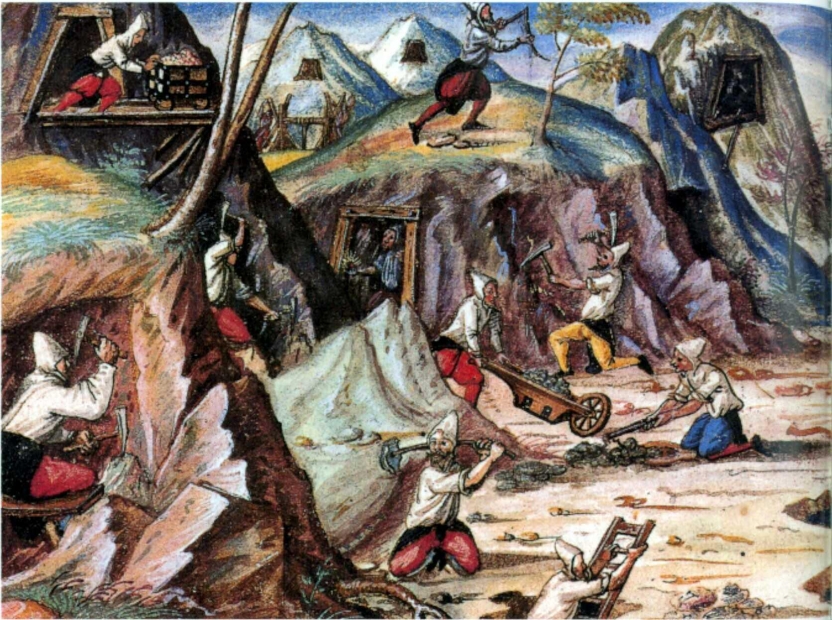 RUDY
RUDA
Minerál alebo hornina s obsahom kovov
Je výrazne ťažká
Obsahuje kov viazaný v zlúčenine
Musí sa nejako získať: tavením a chemickou reakciou
To, čo zostane – zvyšná hornina: jalovina, hlušina, struska
Huta, hutníctvo, metalurgia
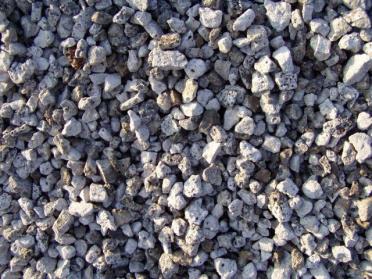 ŽELEZNÉ RUDY
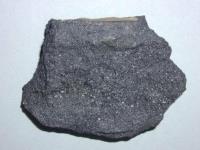 MAGNETIT – MAGNETOVEC
FeO + Fe2O3 
HEMATIT – KRVEĽ
Fe2O3
SIDERIT – OCIEĽOK
FeCO3
LIMONIT – HNEDEĽ
Fe2O3 . n H2O
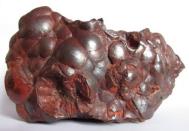 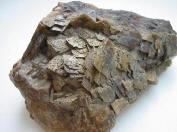 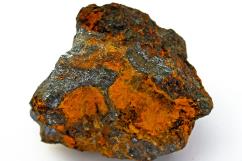 SÍRNE RUDY
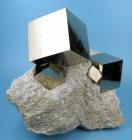 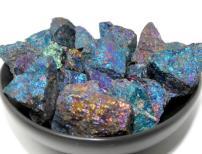 PYRIT 	FeS2

CHALKOPYRIT	   CuFeS2

GALENIT PbS

SFALERIT ZnS

CINABARIT – RUMELKA             HgS

ARGENTIT  Ag2S

ANTIMONIT  Sb₂S₃
	Sb = antimón
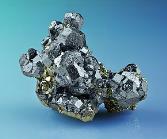 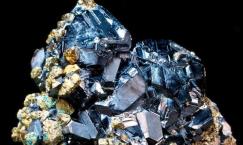 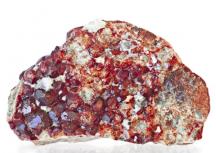 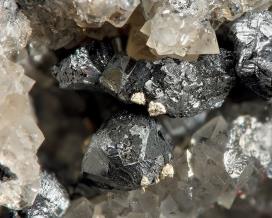 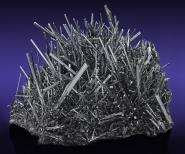 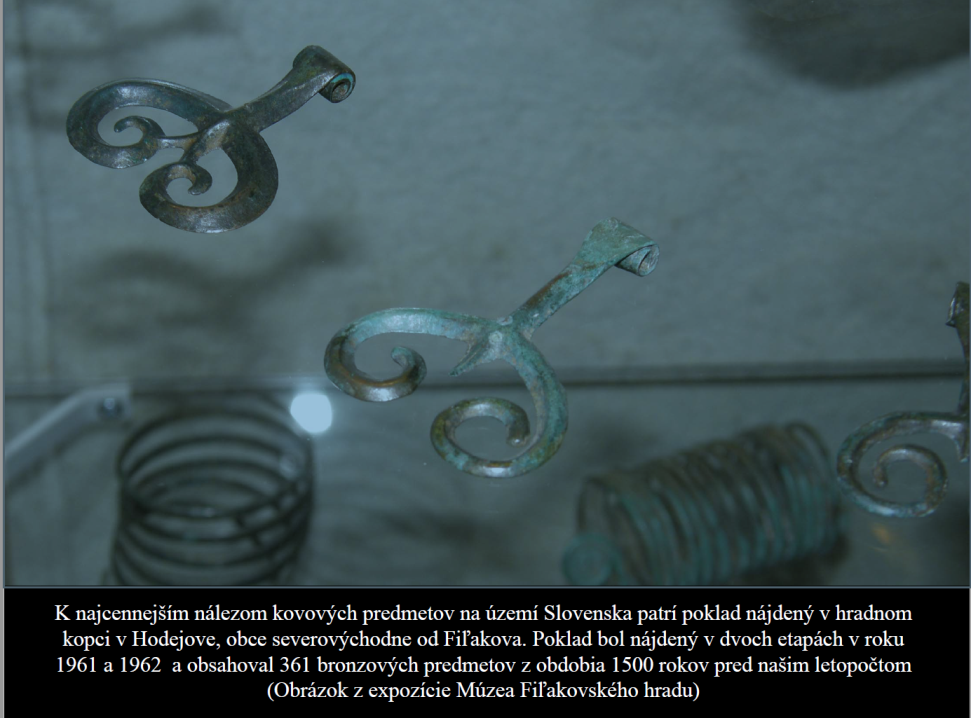 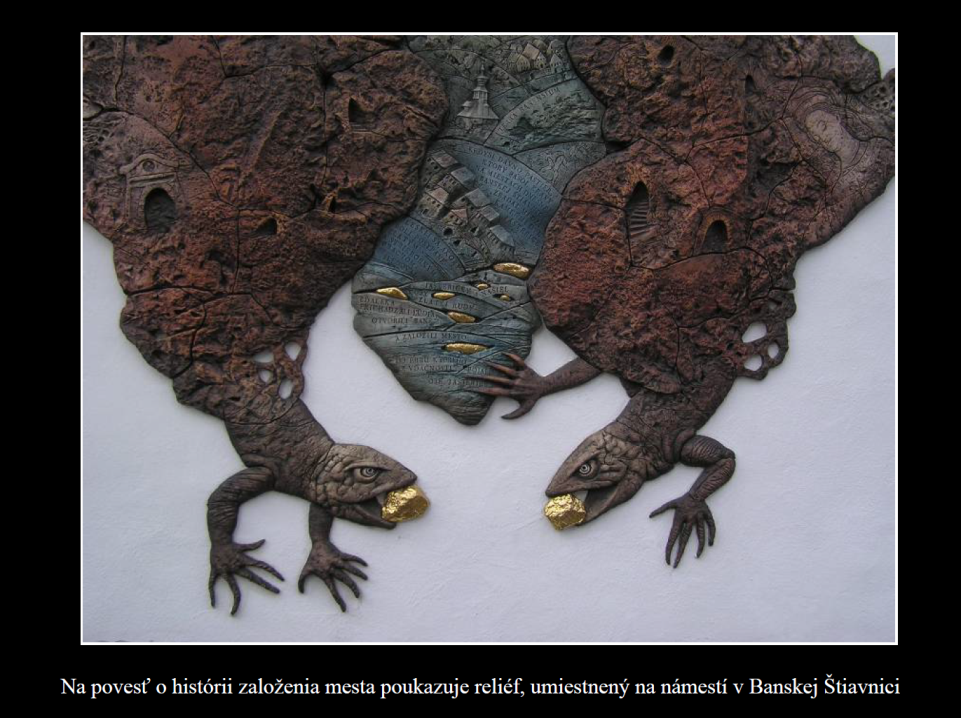 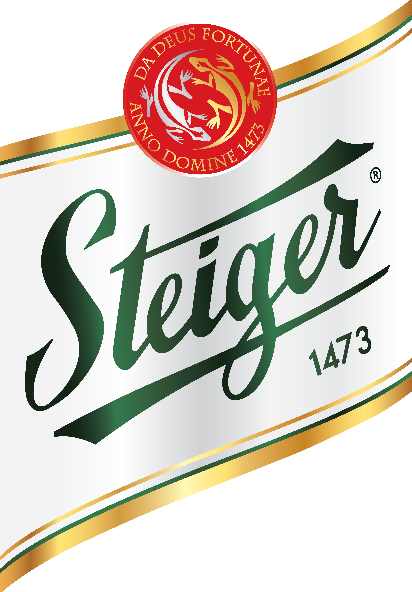 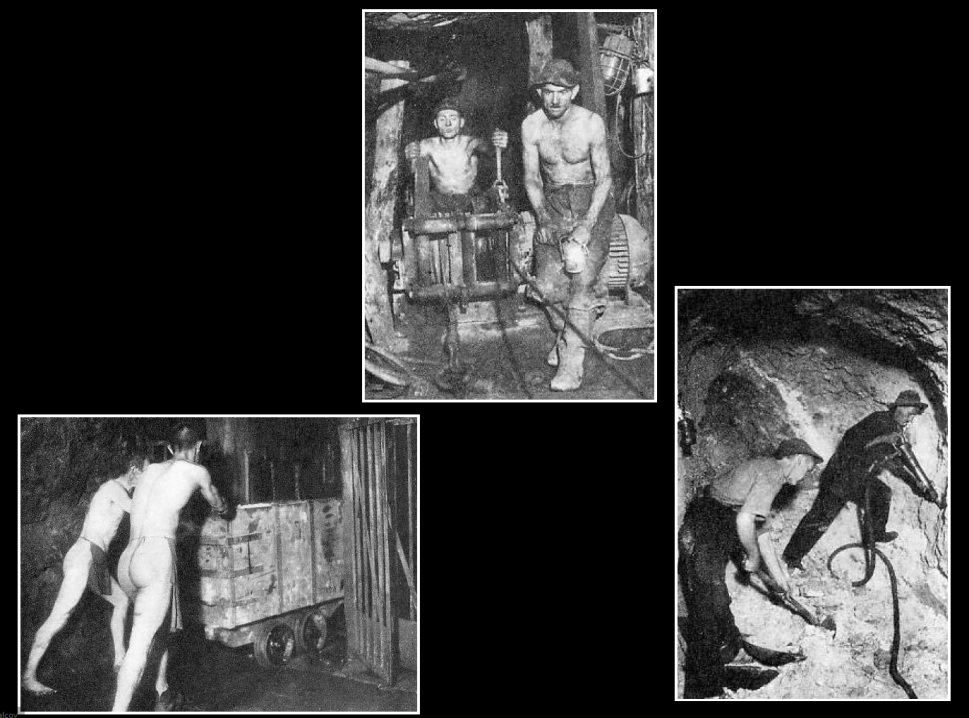 Práca baníkov koncom dvadsiatych rokov minulého storočia
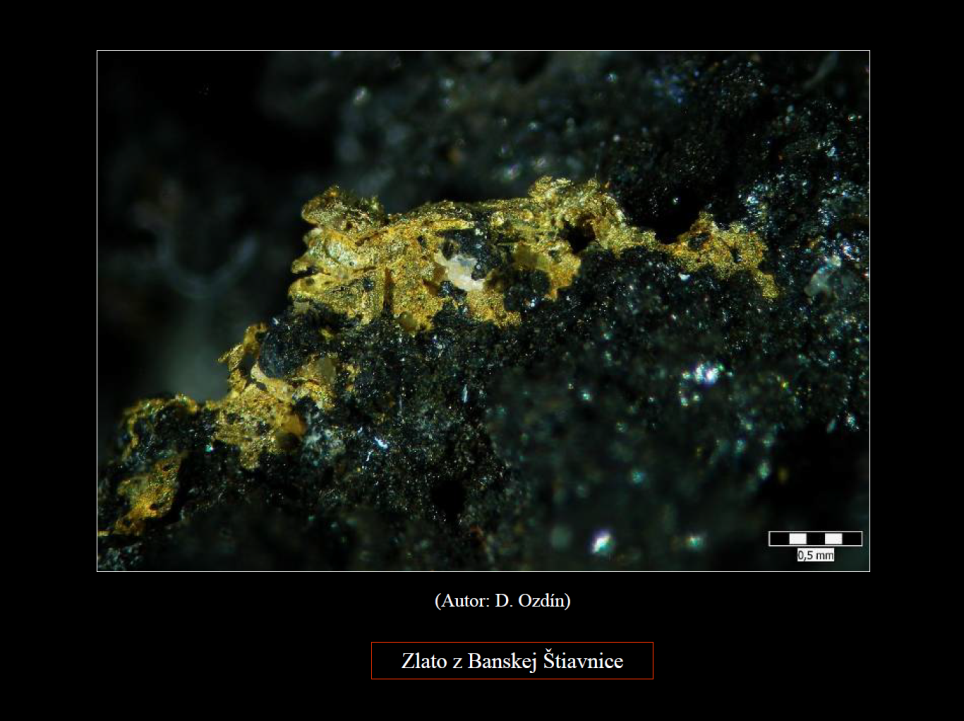 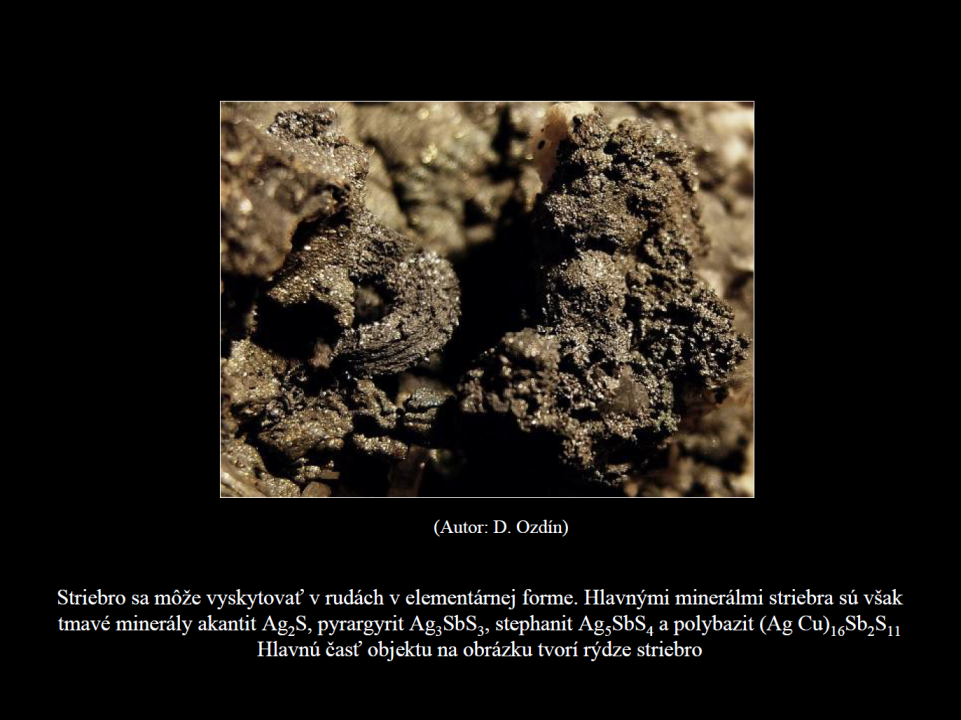 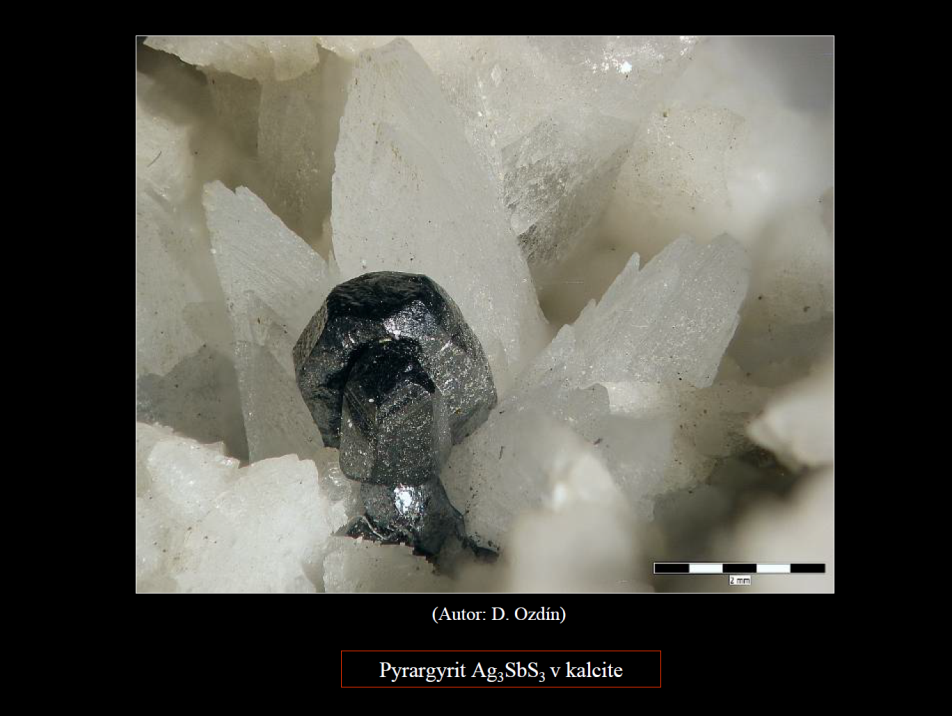 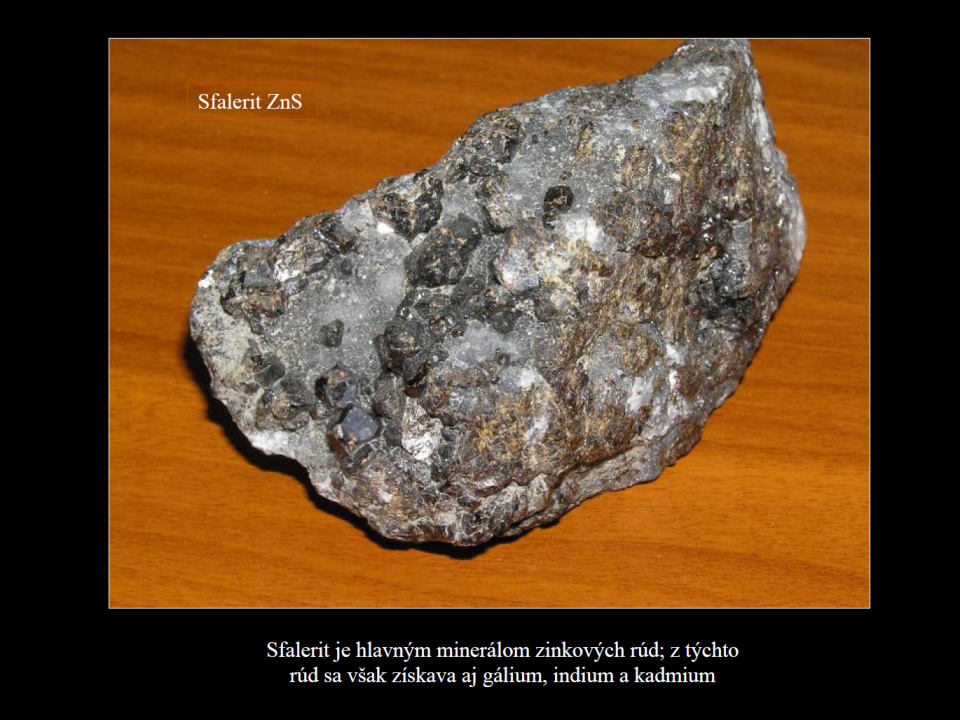 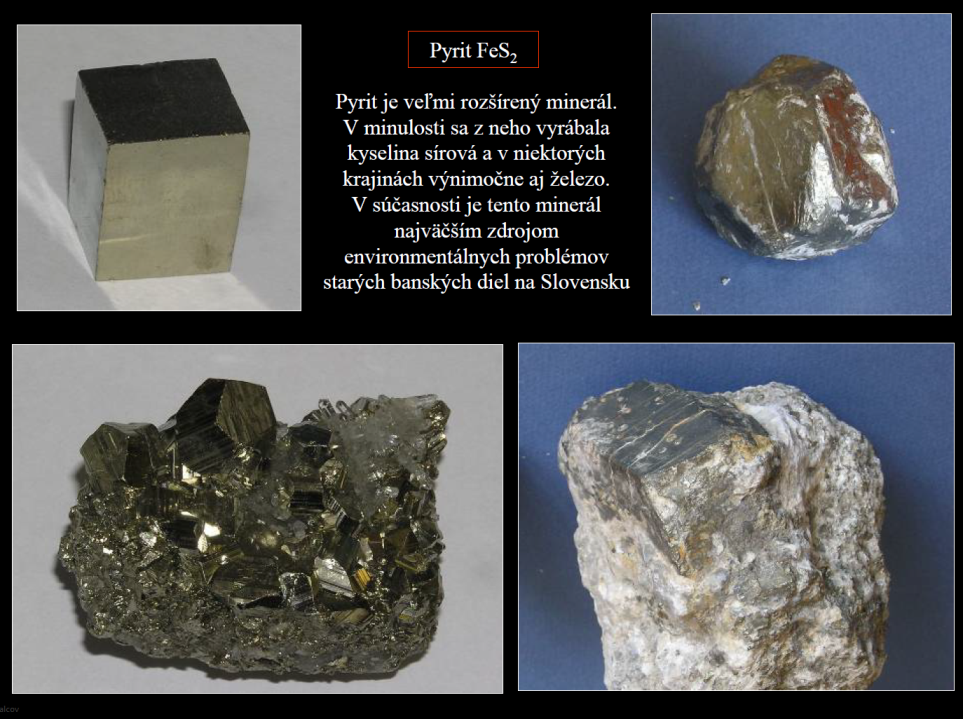 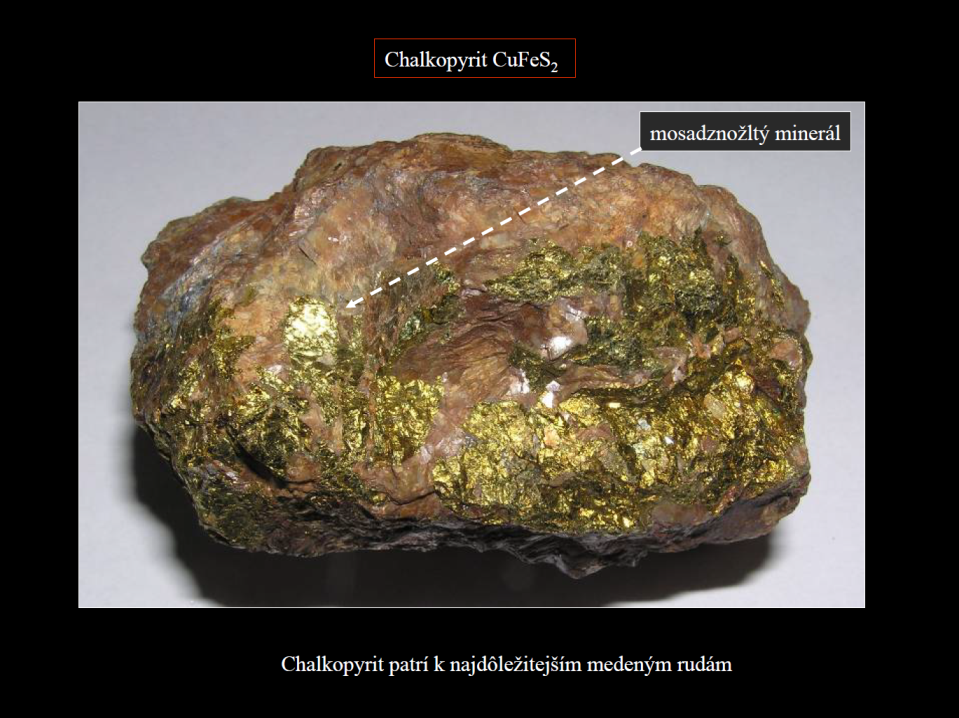 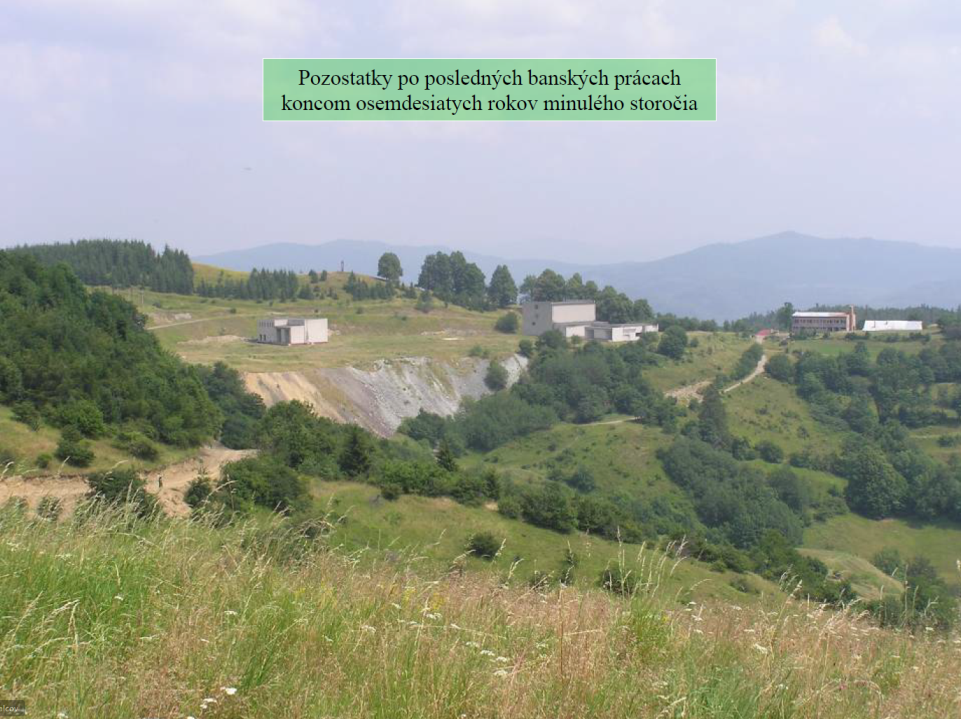 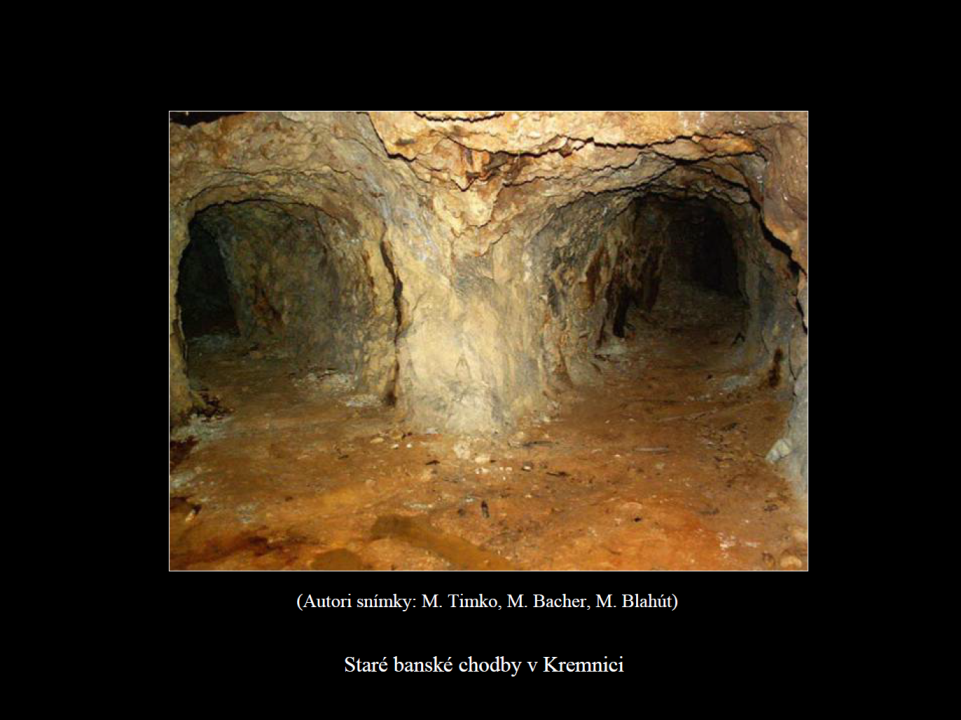 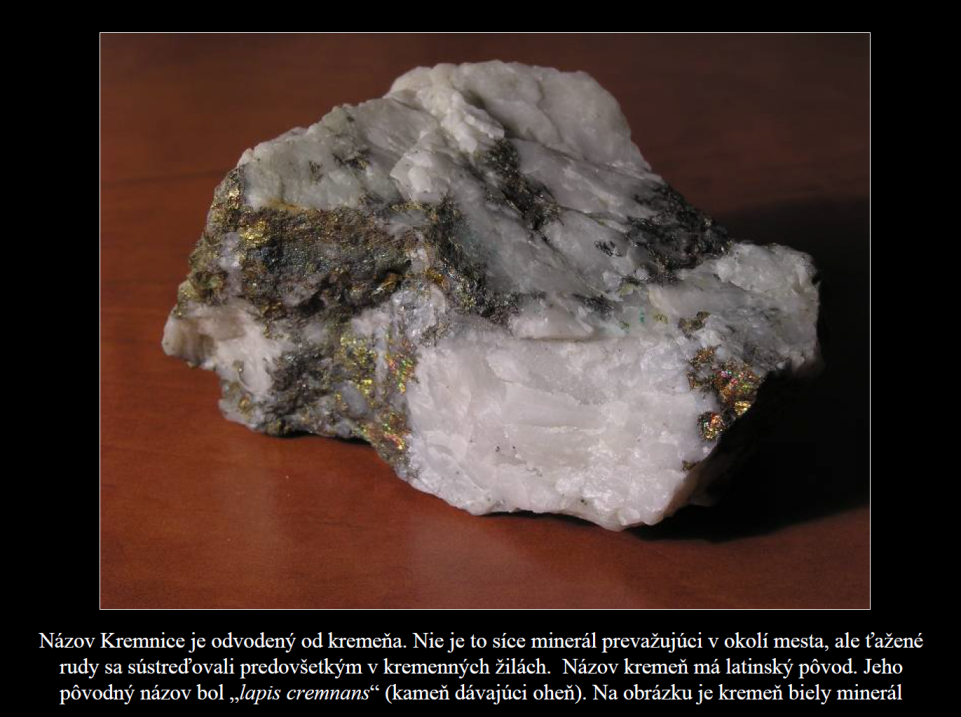 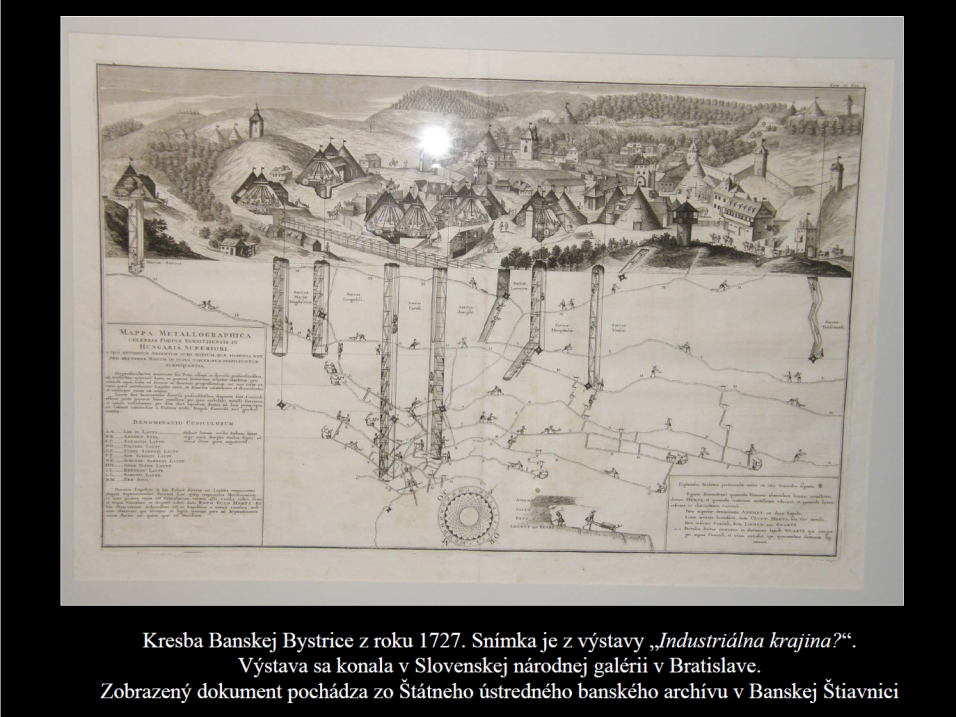 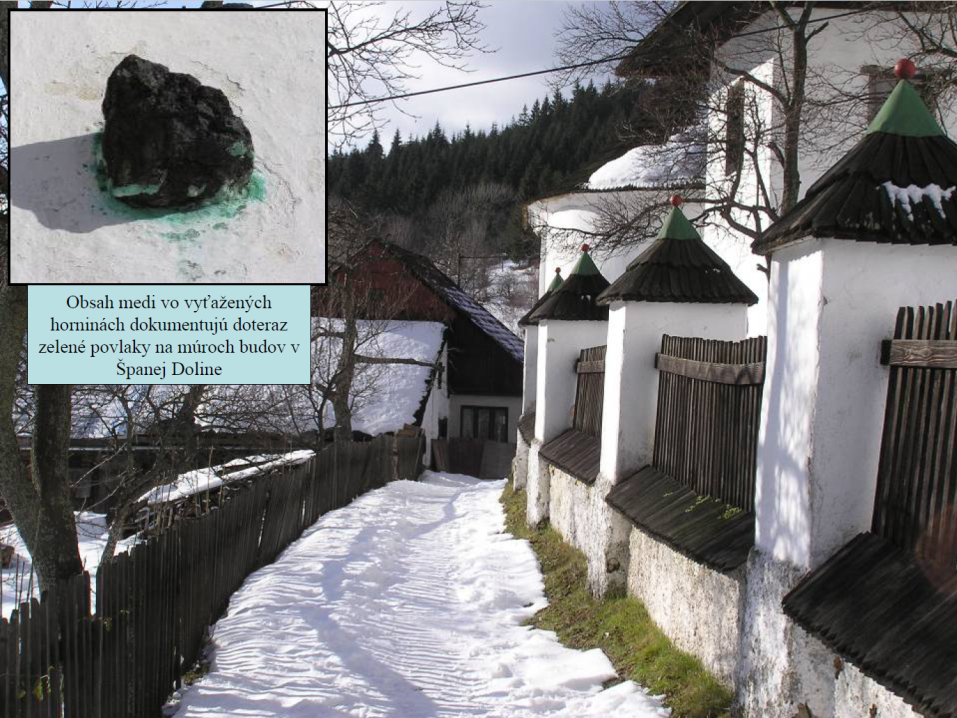 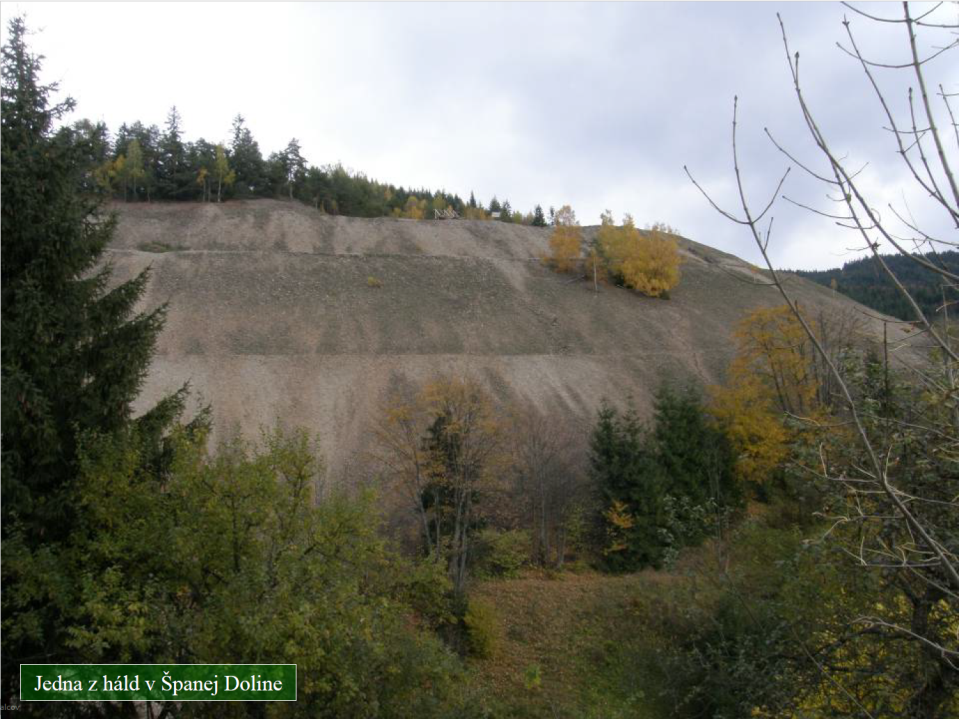 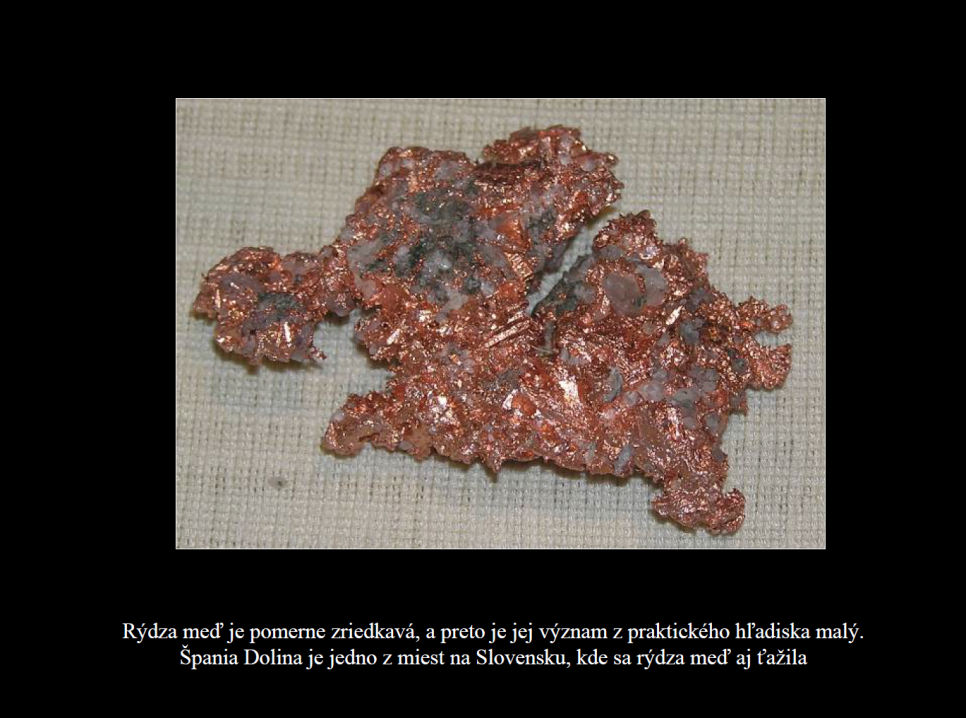 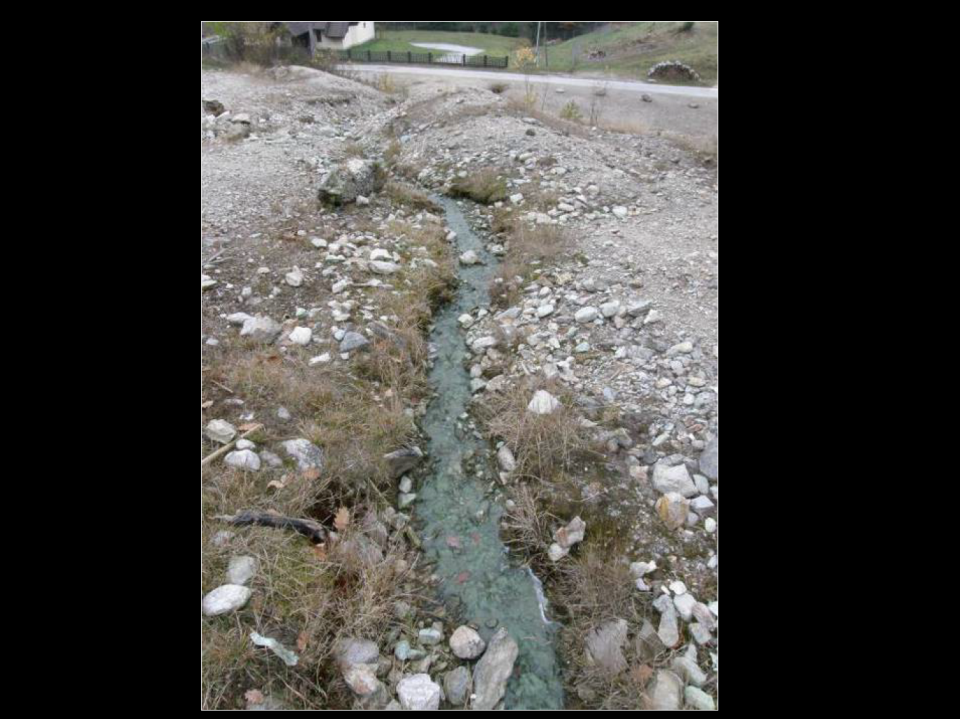 Ľubietová
Libethenit
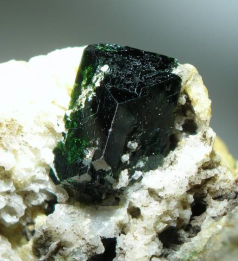 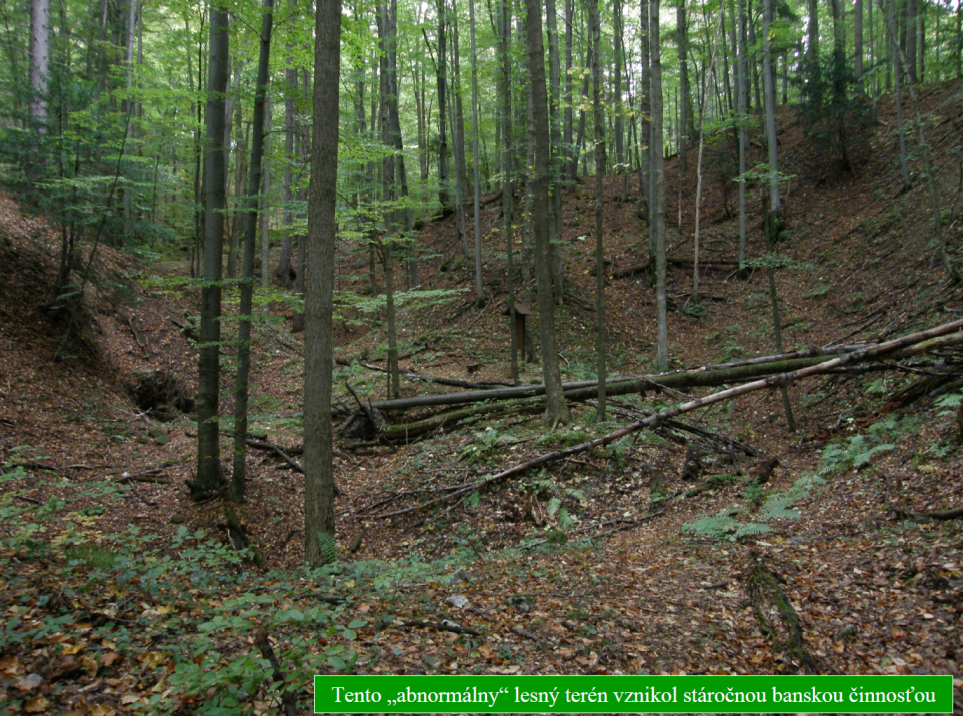 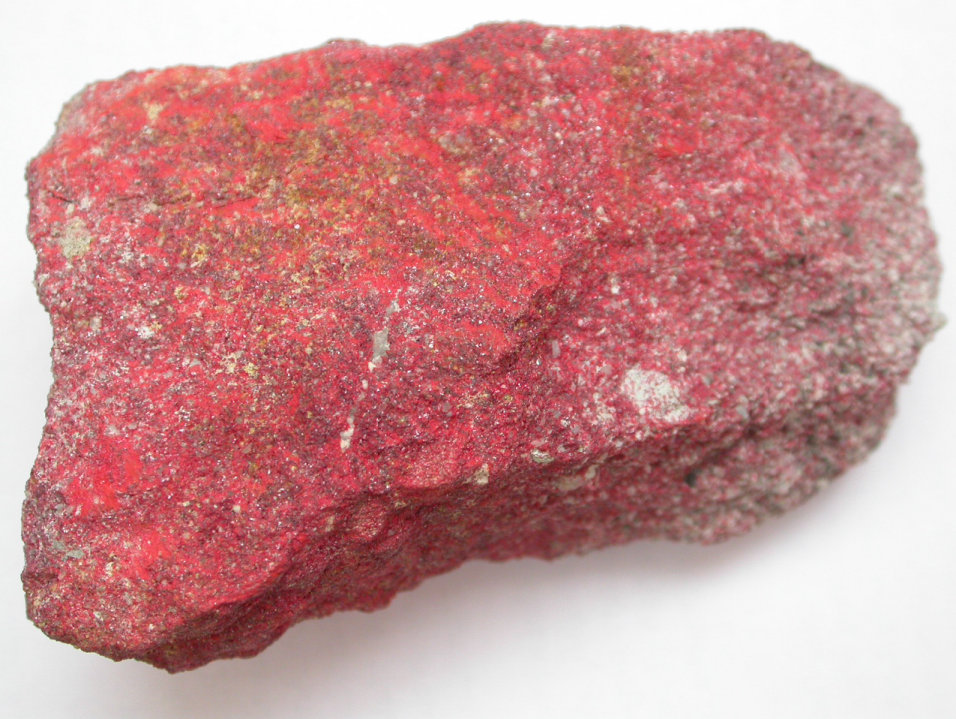 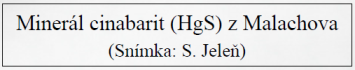 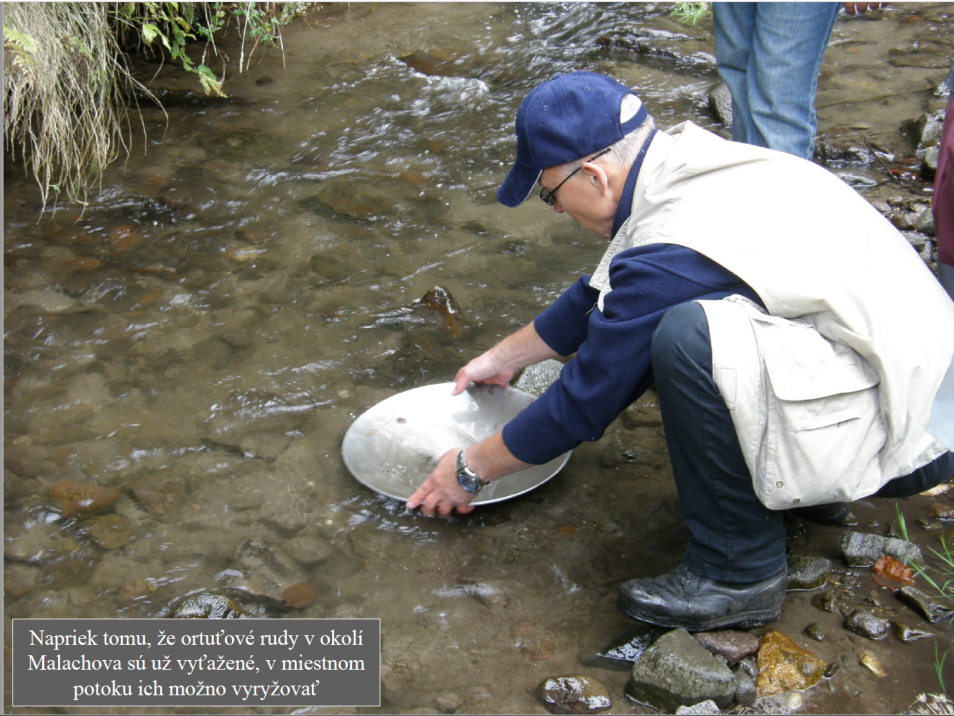 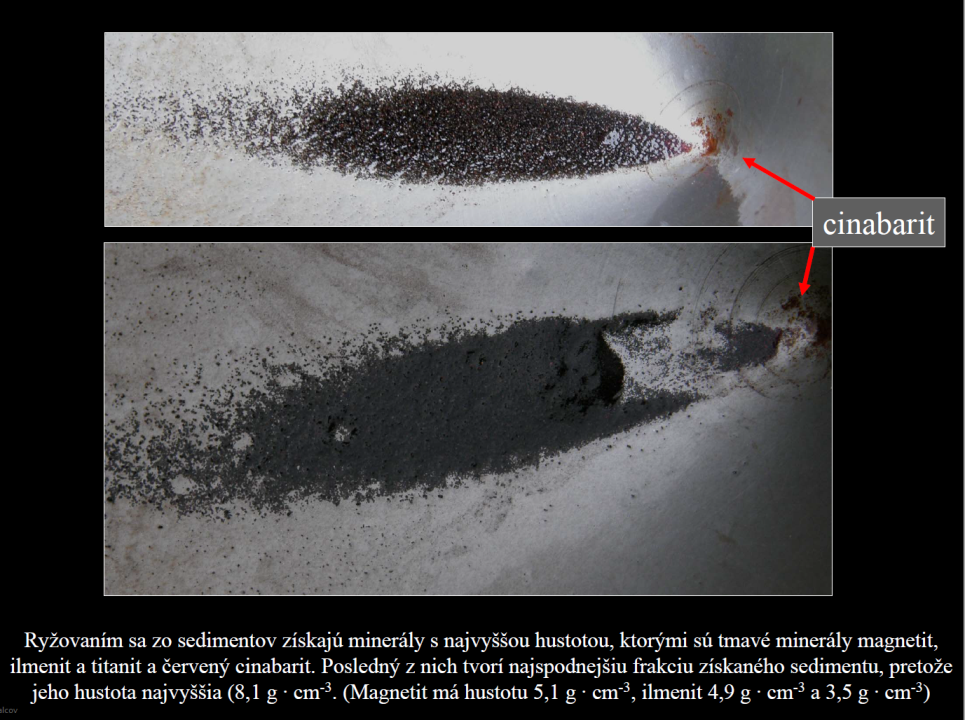 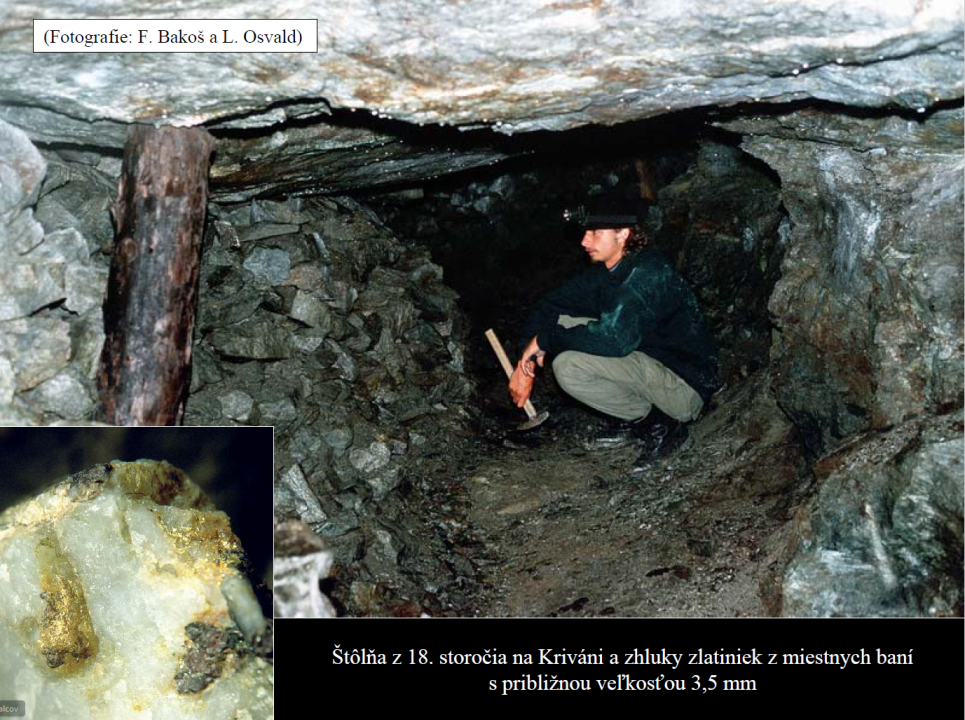 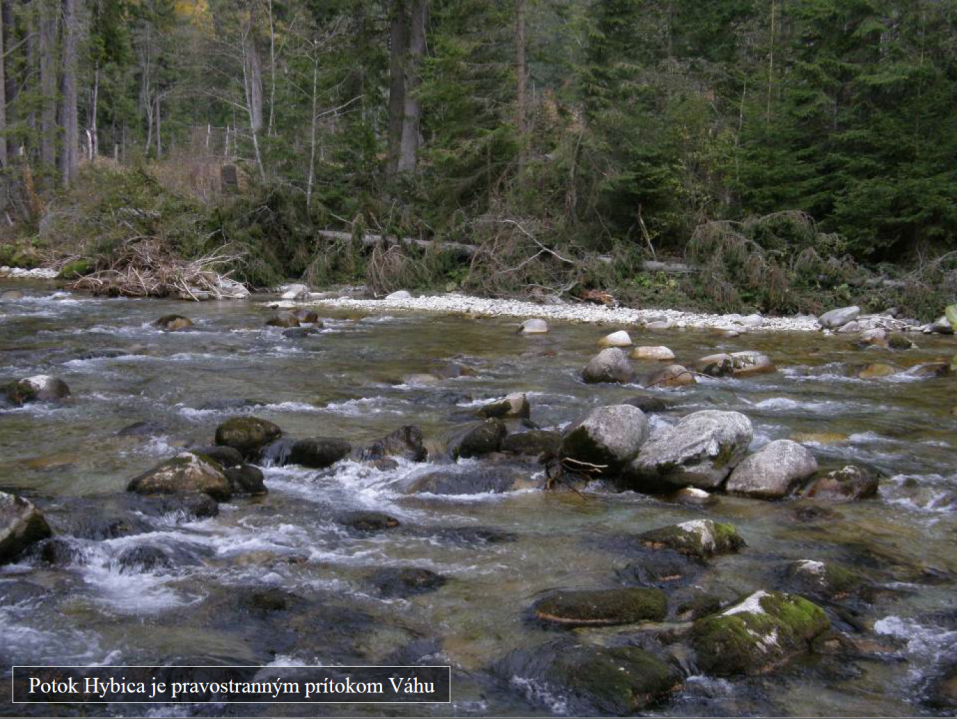 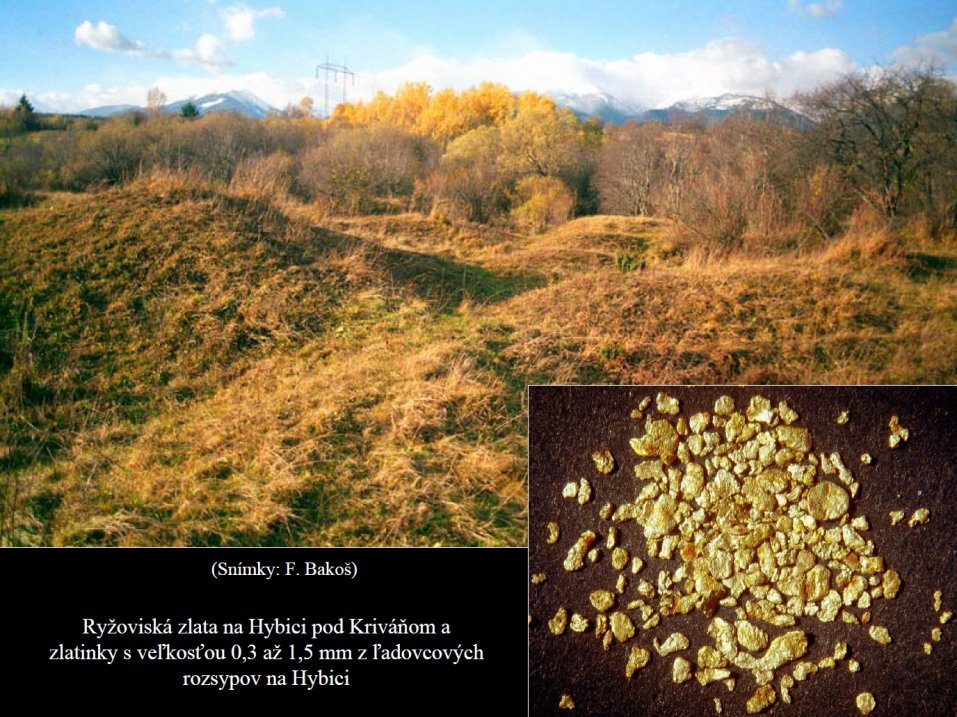 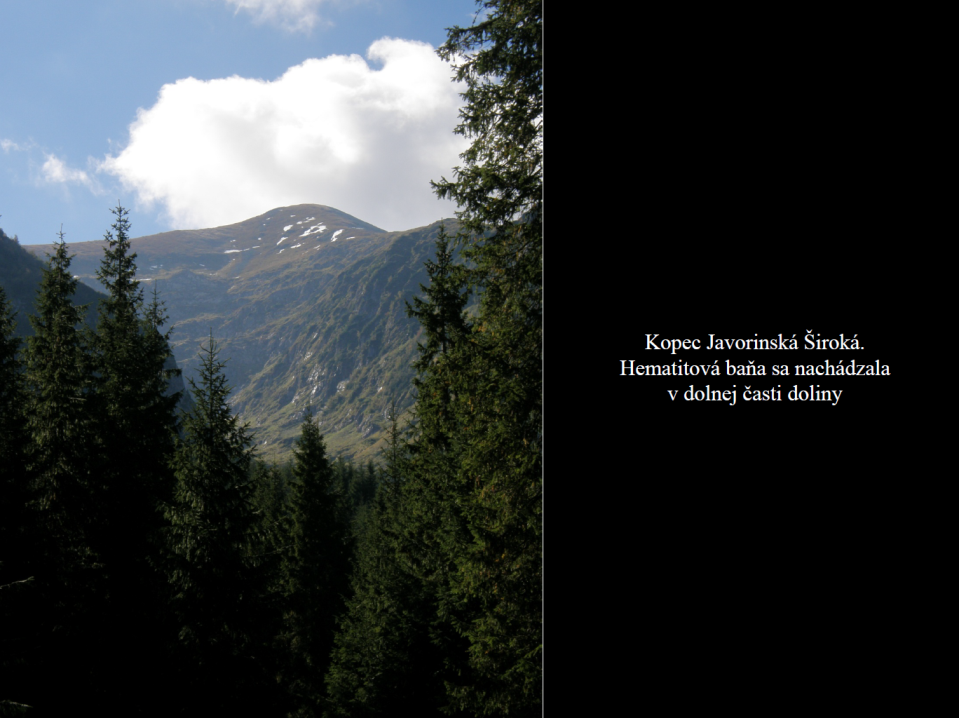 Tatranská Javorina
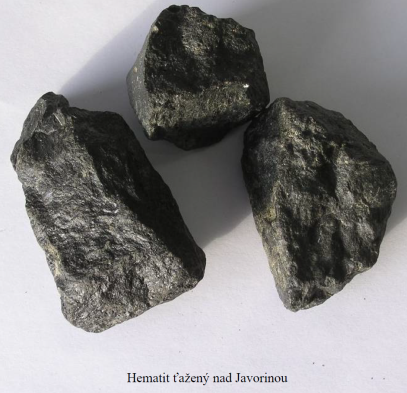 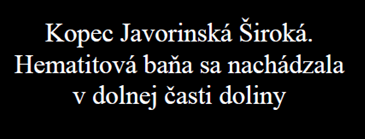 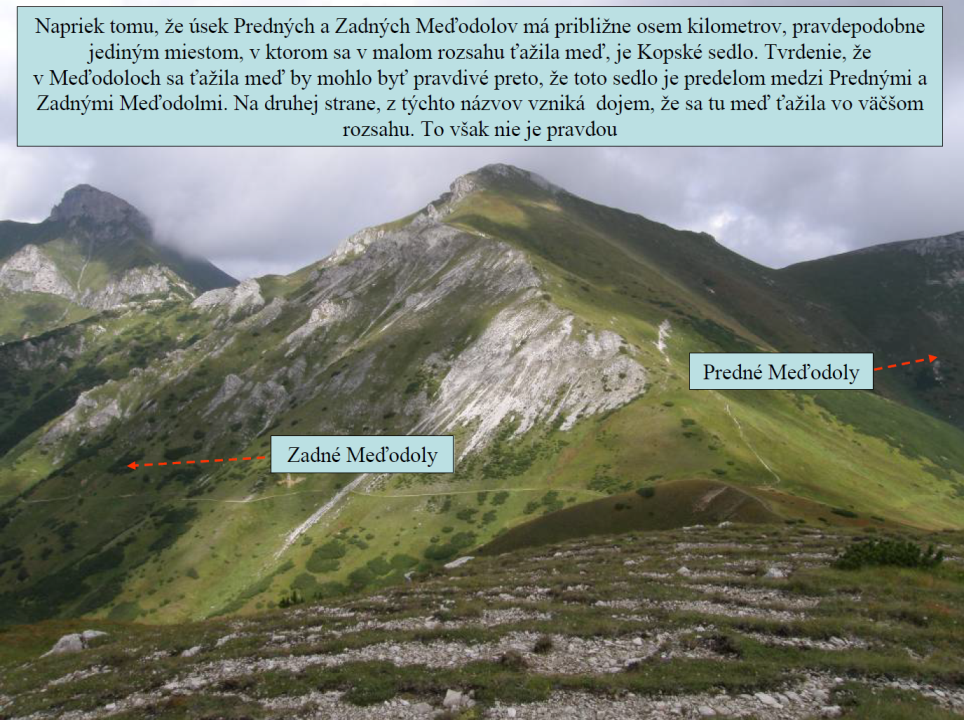 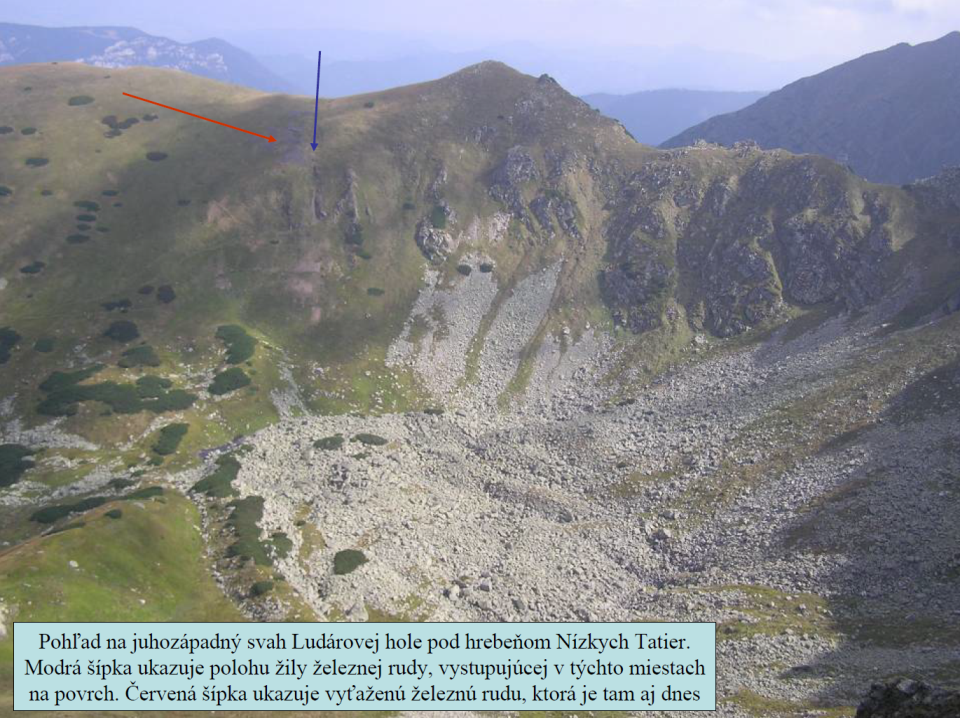 Nízke Tatry
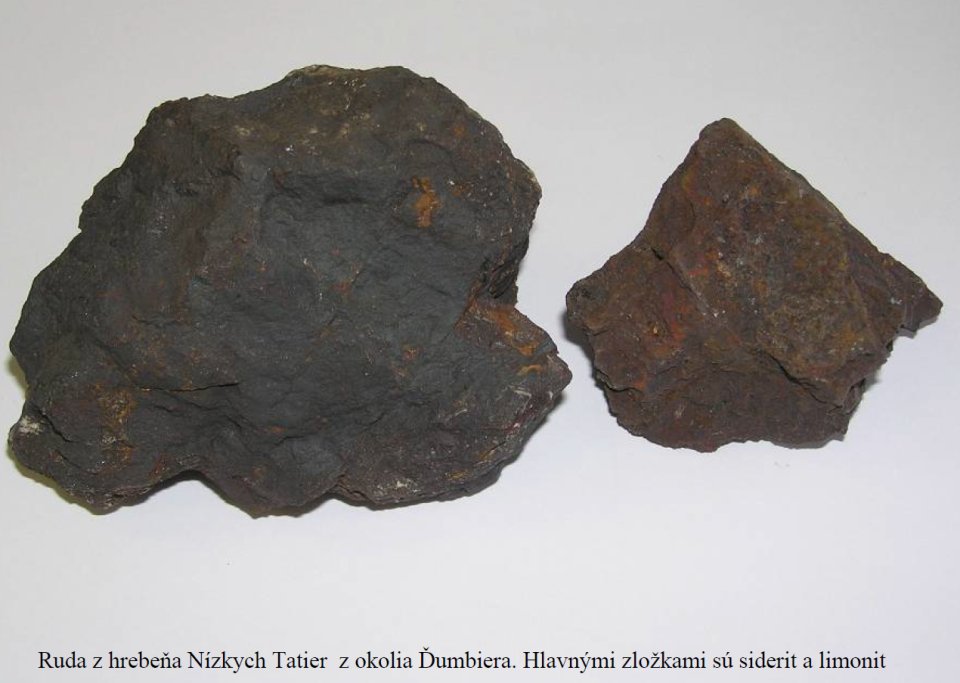 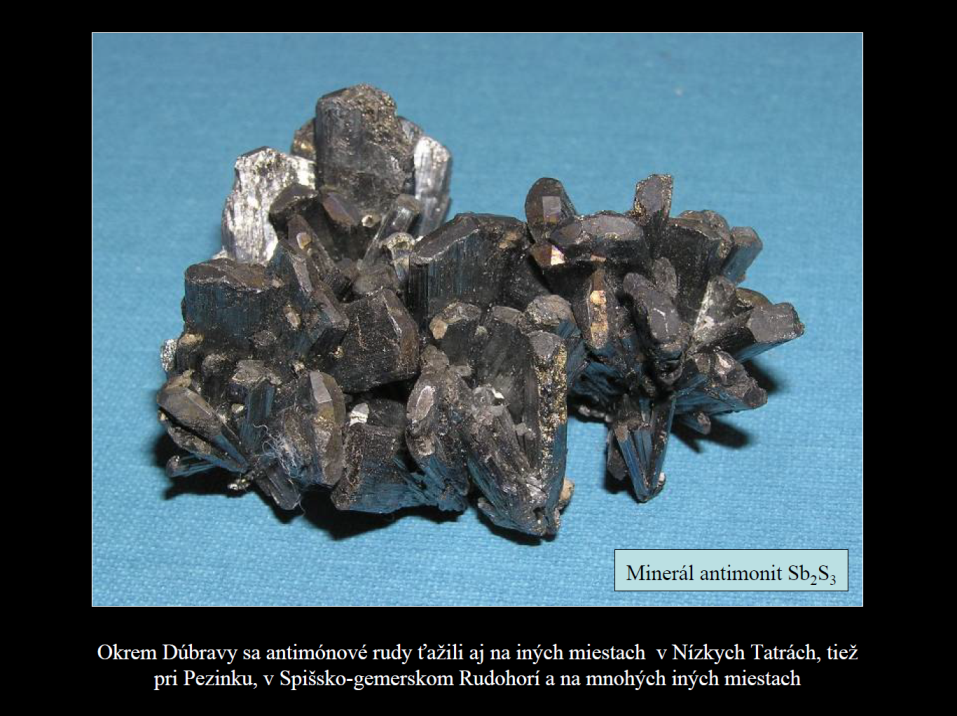 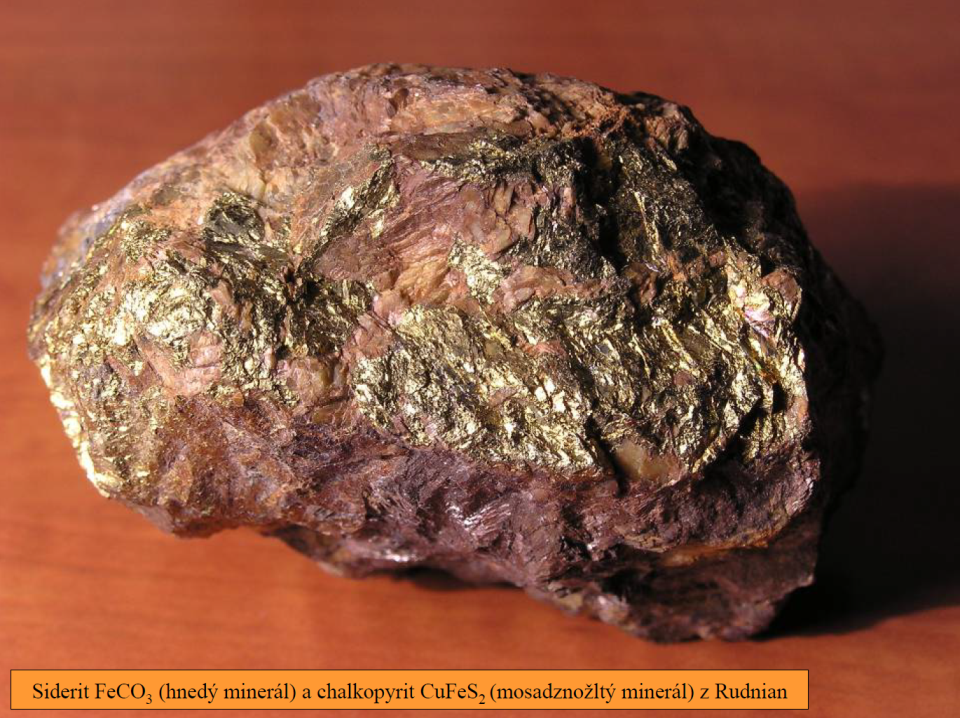 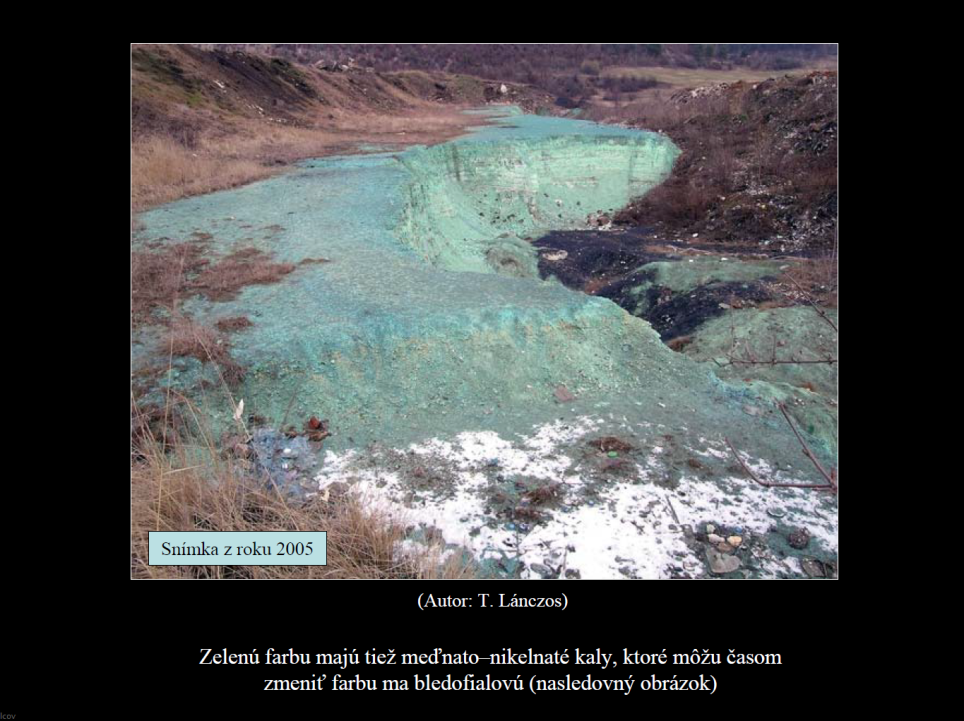 Krompachy – odkalisko pri bývalej bani
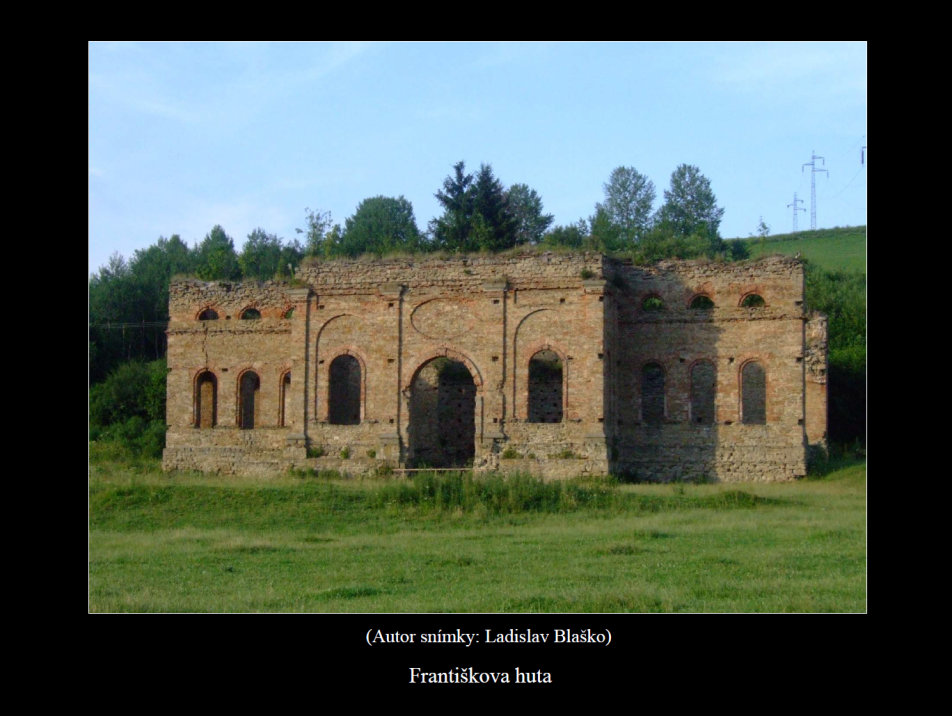 Cestou z Podbieľa do Zuberca
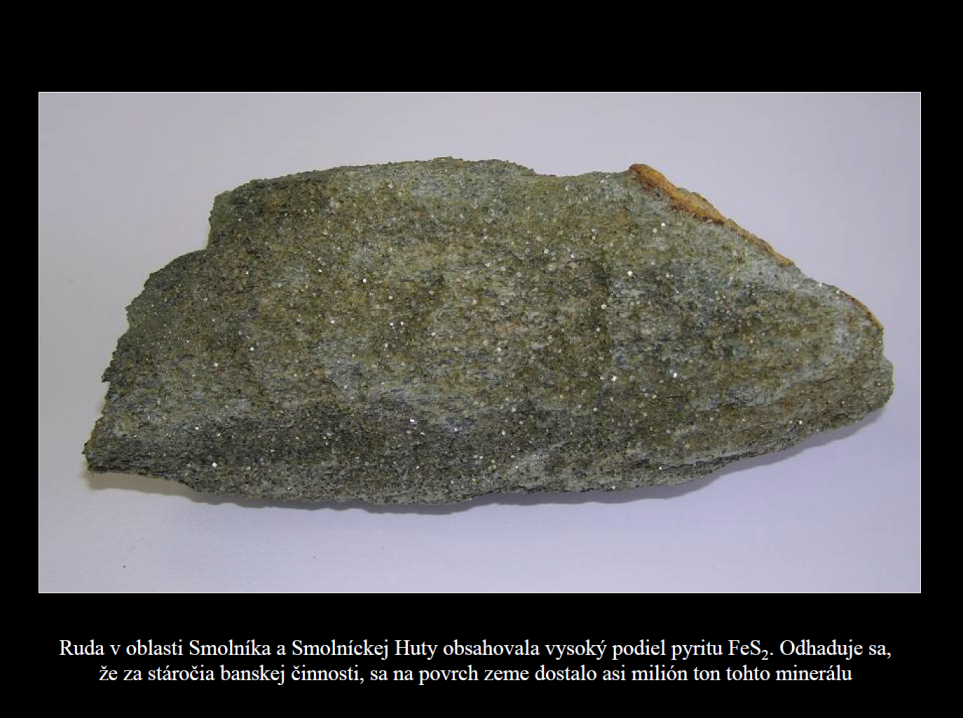 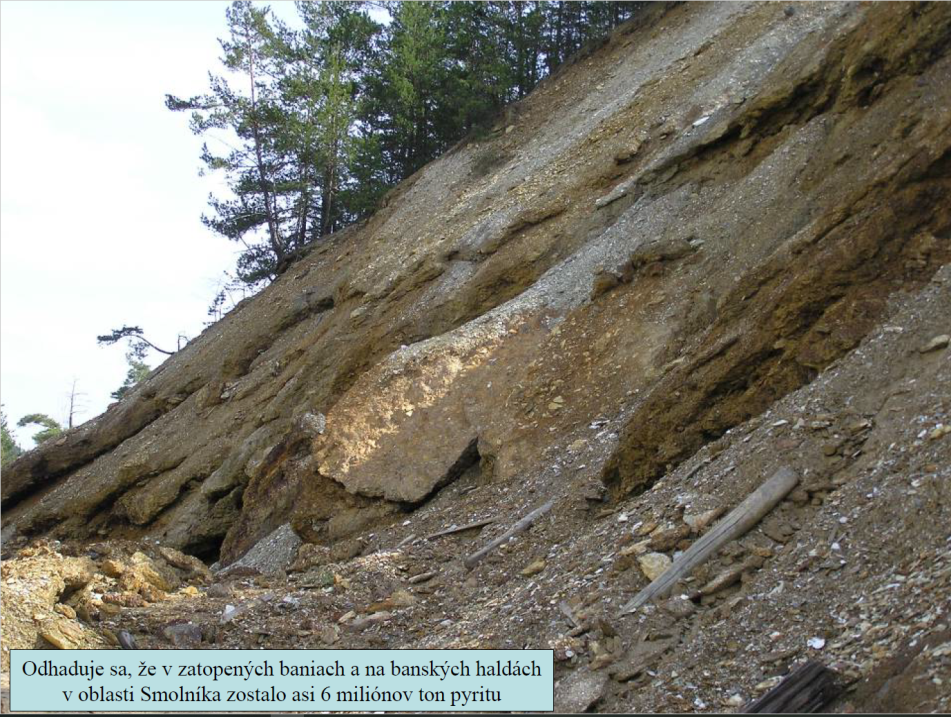 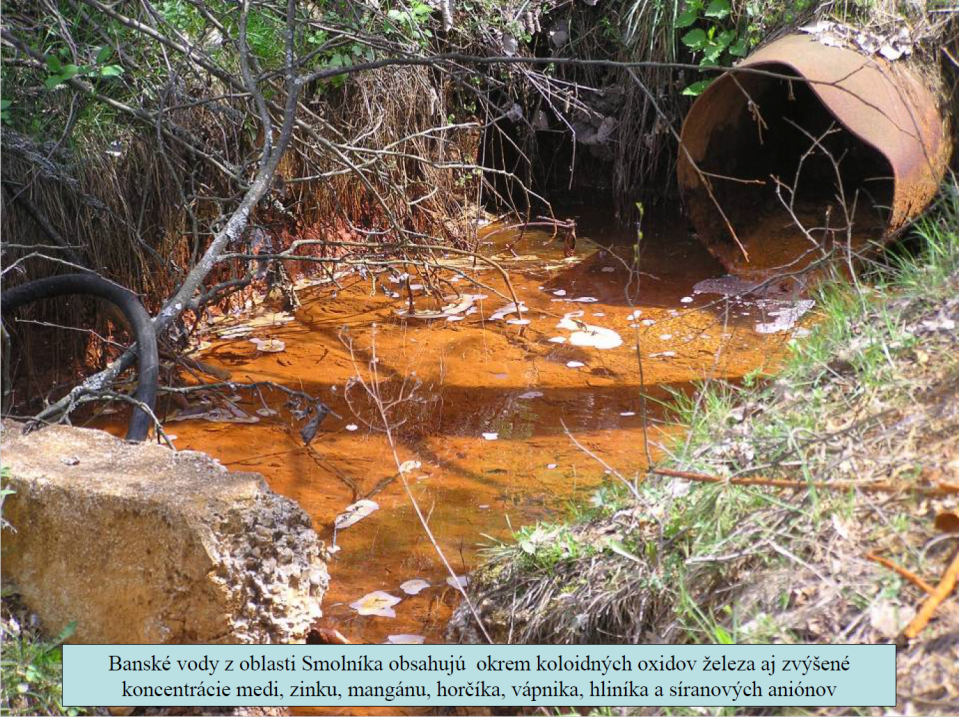 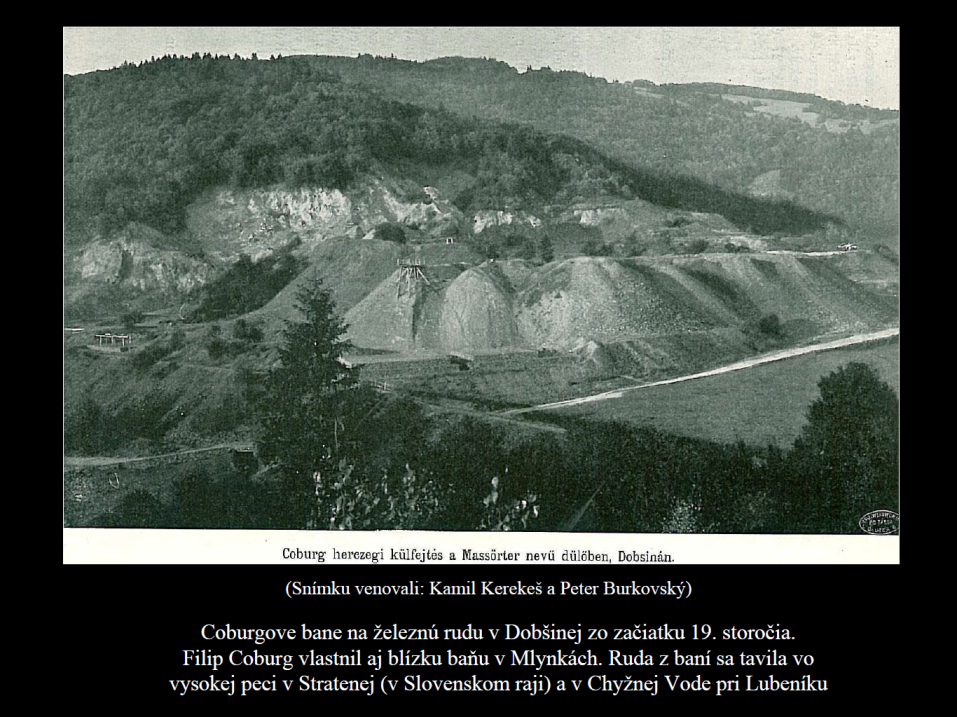 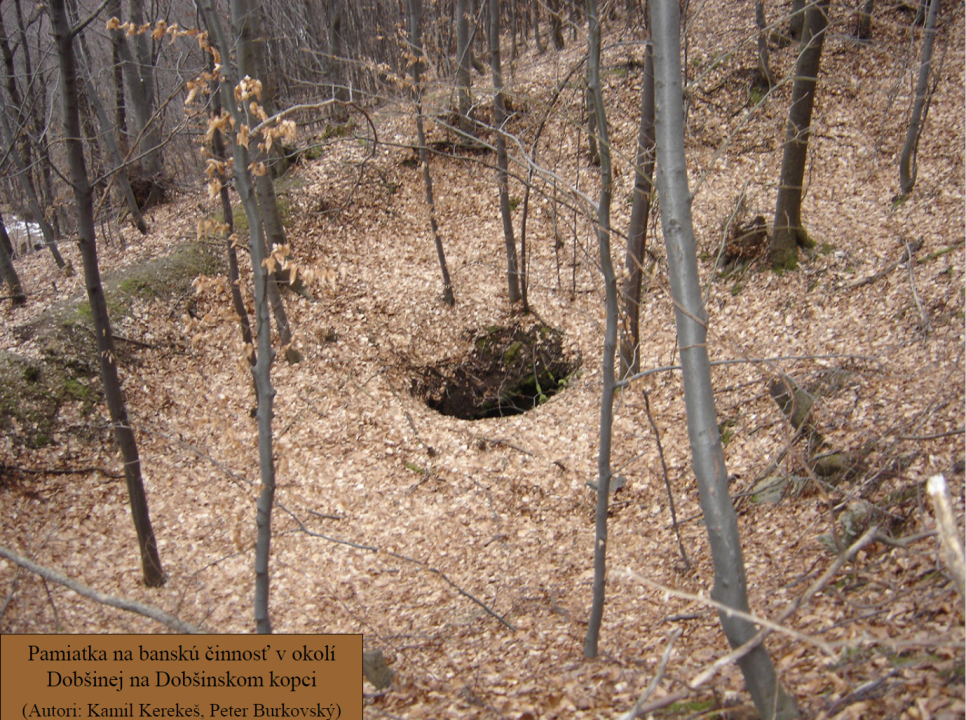 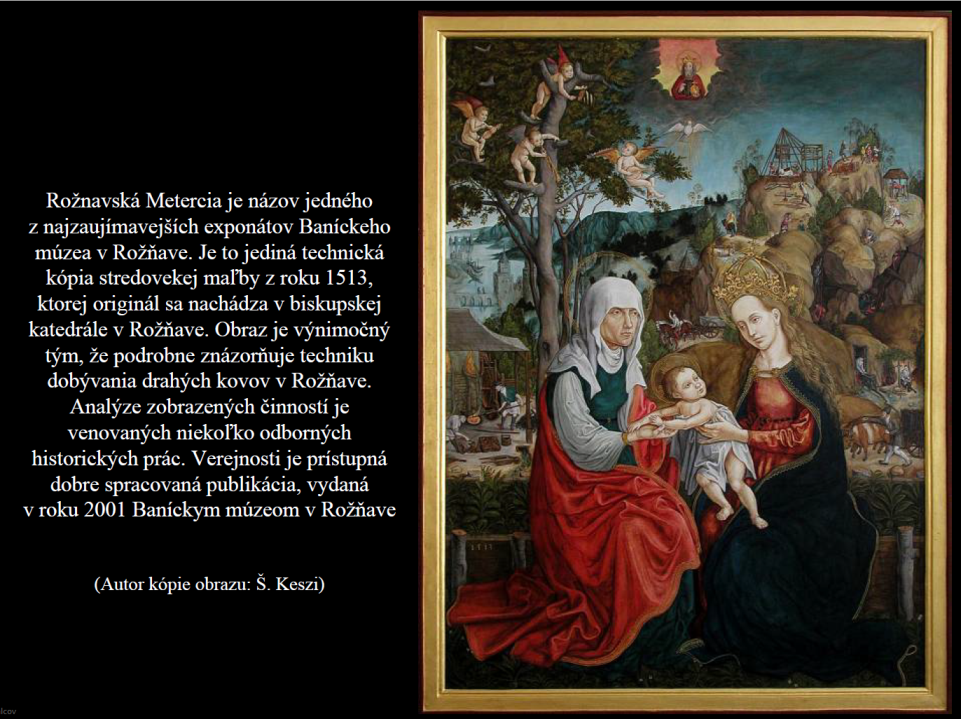 Zlatá baňa Rozália Hodruša-Hámre
https://youtu.be/jTntgi2A500 
https://youtu.be/CGUlsjWcco4 

Chalan ryžuje zlato v Malých Karpatoch
https://youtu.be/txlkzXGYIn8 
https://youtu.be/IMeozOb0-eQ